Explosives Regulatory Division (ERD)General Update
CNFA Meeting  - March 2017
Ottawa, ON
Overview
2017 ERD Personnel
eLMS
Amendments to Explosives Regulations, 2013
Part 9 
Part 17, Part 18
Regulatory Cooperation Council
ERD Activities 
Review of Incidents
Picking and Assembly Guidelines for Display Fireworks
Display Fireworks Manual – Next Edition
Directive #7 -  Transporting Fireworks in Trailers
C.4 – Alternate Provision for Large-Calibre Pyrotechnics Shells and Sound Shells
ERD
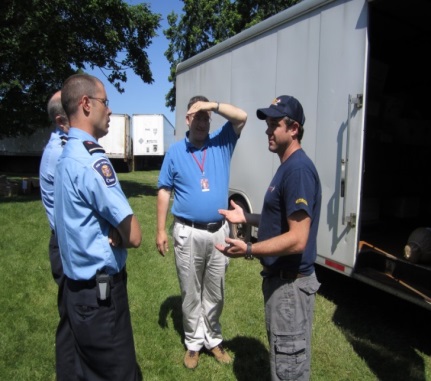 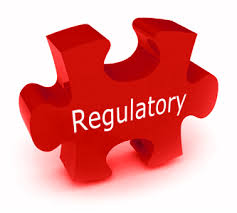 - Import / Export / In-transit  
 Storage / QD
 Technical
 Transport
 Fireworks Program
 Security Screening
 Restricted Components
2017 ERD Personnel
New Electronic Licence Management System (eLMS)
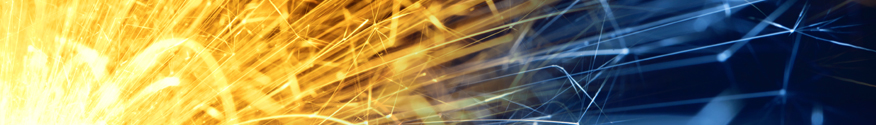 New Electronic Licence Management System (eLMS)
The modernization of the LMS system will provide significant benefits to explosives stakeholders.  

An integrated, easy-to-use  secure web application that will allow stakeholders to apply, renew and make adjustments to licences online.
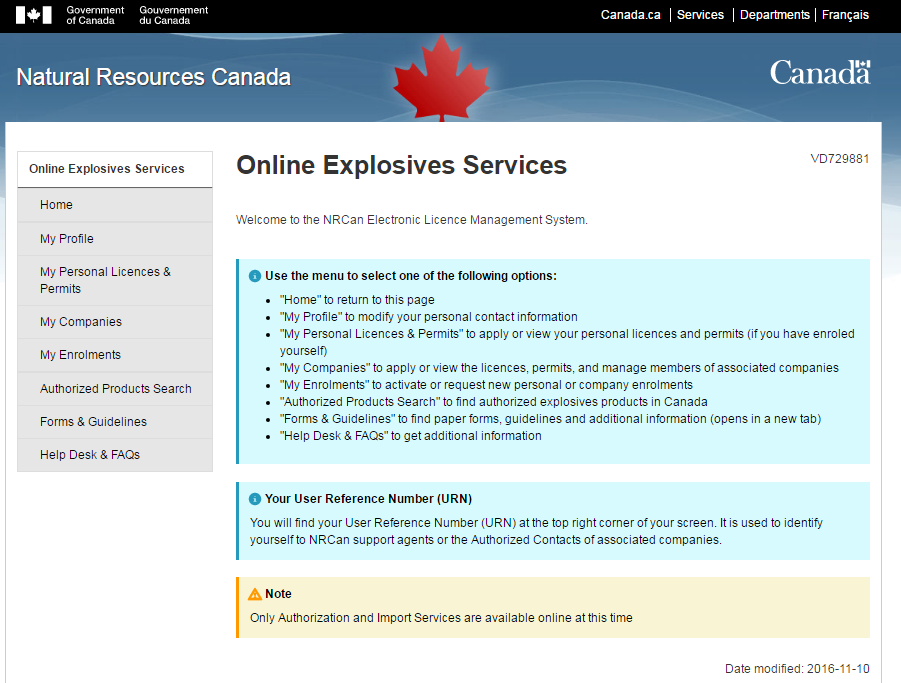 6
Services include:
Licences and certificates for manufacturing explosives – includes receiving and responding to new requests, amendments, renewals and fee payment;
Explosives storage licences (magazines) – includes receiving and responding to new requests, change of location, renewals and fee payment;
Processing of vehicle authorizations – includes receiving and responding to new requests and change of location;
Fireworks supervisor and pyrotechnic certification – includes application, certification, renewals, and fee payment;
Incident reporting – includes receiving and recording incident reports, and
24/7 access.
eLMS Services
The new electronic Licence Management System (eLMS) will improve data integrity, quality and efficiency of explosives services delivered  

Benefits include:
Secure web environment that will allow stakeholders to apply, renew and make adjustments to licences online (currently Import permits and Authorization activities are available)
Faster response to requests for explosives services (electronic vs mail)
Track status of applications and amendments
Improved efficiency and tracking 
Online payment of fees
Full control of the management of company members
Quick and easy changes to names and addresses
Online incident and annual reporting 
Enhanced security and confidentiality of data collected used for administering explosives regulations
Real time Authorized Product list
eLMS Release Schedule
9
Single Window Initiative (SWI) Importation Process
The traditional process for importing explosives is a manual, paper-based process which requires duplication of effort by submitting the same information to CBSA (for release) and to NRCan (to satisfy import reporting requirements)
SWI provides a common electronic integrated importation system to support a secure and streamlined pre-border process
Explosives brokers can now complete the required declaration material prior to shipments arriving at the border. CBSA has automated access to the permit data to facilitate import verification and release. Importers do not need to manage paper permits
Reduced burden to industry - replacement of paper forms/permits and elimination of post-border reporting to NRCan
Enable timely border-related decisions and enhance the flow of goods by reducing border transaction costs / wait times
eLMS Enrollment Process
Users will require either a Government of Canada MyKey or a Partner User Id and password.
Registration will include a ‘Request for Enrollment’ to enroll as either a company or an individual and a confirmation of applicant’s email address for email verification.
Once an enrollment request is approved, applicants will receive an Enrollment Letter in the mail that provides the User Access Code needed to  complete the enrollment process.
11
For more information:
https://www.nrcan.gc.ca/explosives/resources/publications/19434
Regulatory Cooperation Council
ESSB has established with PHMSA 
Regulatory Partnership Statement
To establish a high-level partnership
Workplan
Classification approval criteria 
Harmonization
Establish an ongoing working group
Status
Workplan is underway
ESSB  exchanged with PHMSA on 3 UN proposals
Addition of UN entries for SP 347 (test 6 (d) )
Amendments to test series 6 (d) / to cover 1.4 other than S
Amendments to test series 8 (c) and (d) / suggesting MBP
Papers 40, 41 and 42 http://www.unece.org/trans/main/dgdb/dgsubc3/c32015.html 
  





…
…
Upcoming Amendments to ER, 2013
Minor amendments are currently being proposed.
Of specific interest to the Fireworks Industry:
Part 9
Part 17
Part 18
Part 9 – Transportation Port Surveys
Current regulatory requirements
S. 155 of Cargo, Fumigation and Tackle Regulations require:
Inspection to be conducted by an Inspector of Explosives as per Q-D manual as if a licence is issued under the Explosives Act
Issue: assessment of loading/unloading is done as if it were for fixed facilities
Case Study of Port of Halifax, with IMESAFR
Regulatory initiative underway to amend ER, 2013 & CFTR – acceptance of risk based surveys
Part 17 – Special Effect Pyrotechnics
Deletion of requirement to store e-matches in a separate magazine from SFPX
Addition of Type S.1 and Type S.2 to the definition of “special effect pyrotechnics”
Reduce 2 year period to 1 year period between upgrade levels
Reduce 3 letters of recommendation to 1 letter required in an upgrade
Storage limits at the site of use will be the same as un-licenced user (25kg)
Part 18 – Display Fireworks
Revision of wording for record of sale for the seller re: licence or copy of AHJ permission
Revision of wording for requirements for written plan re: product list. I.e. the product list must include the diameter in mm of the largest aerial shell to be used.
Addition of a requirement that the supervisor in charge is obligated to ensure that only certified users may handle fireworks in the danger zone/fallout zone
ERD Activities
Authorization
Continuing Authorization / Non-Conformities
Importation/Exportation/In – Transit
Restricted Components
Licences
Fireworks Certification Program
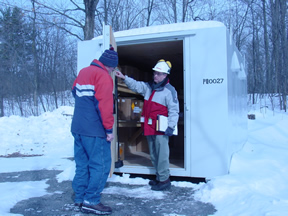 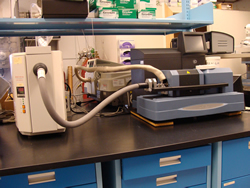 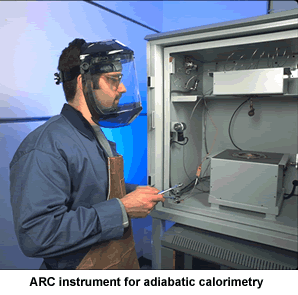 New Revision of Guidelines for Authorization of Consumer and Display Fireworks
Revision 6 available online (www.erd.nrcan.gc.ca) 
In effect since October 24, 2016
The list of changes and updates was sent to the CNFA and the CPC with a copy of the updated guidelines
18 licences cover Picking and Assembly activities
Incidents
ER, 2013 - Section 167 (2) - A holder of a licence, permit or certificate must inform an inspector as soon as the circumstances permit of any of the following incidents that involves an explosive under their control:
(a) the theft, attempted theft or loss of an explosive;
(b) a fire, spill or accidental explosion;
(c) an injury or death; or
(d) any accidental property damage.
Picking and Assembly of Display Fireworks Guidelines G05-09
Final Draft and review of comments sent to CPC on June 8th, 2016
No further comments received
Final Revision will be sent to fireworks industry – April 2017
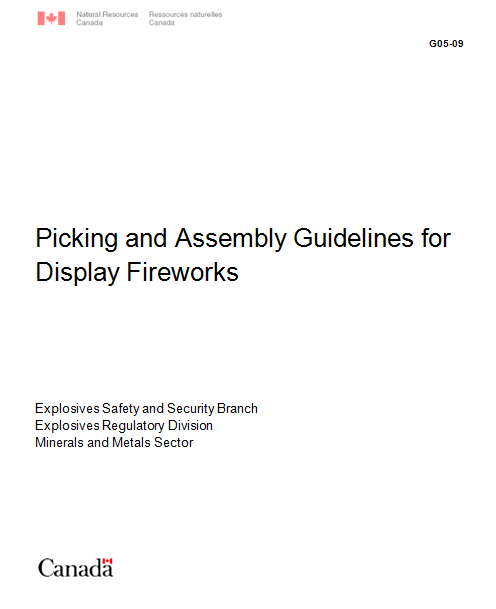 Directive #7 -  Transporting Fireworks in Trailers
The transport of explosives will be permitted in a towed trailer when the driver of the tow vehicle holds a fireworks operator certificate (display assistant, display supervisor or display supervisor with endorsements) and the explosives being transported are the numbers:
UN 0333, FIREWORKS 
UN 0334, FIREWORKS
UN 0335, FIREWORKS
UN 0336, FIREWORKS 
UN 0337, FIREWORKS
The driver of the vehicle must ensure the following requirements are met:
No more than 750 kg NEQ of explosives are transported in the trailer;
There is a weight distribution hitch installed between the tow vehicle and the trailer;
The tow vehicle is a rear wheel drive and has a 3000 lb (1360 kg) minimum tow rating;  and
The trailer hitch is locked to the receiver using a keyed locking mechanism.

The towing vehicle and trailer must also conform to the respective provincial laws and regulations, including CGVWR (combined gross vehicle weight rating).
C.4 – Alternate Provision for Large-Calibre Pyrotechnics Shells and Sound Shells
As per Section C. 4 in the CAN/BNQ 2910-510/2015 Explosives - Quantity Distances:
“a magazine used to store less than 100 kg gross mass of large-calibre pyrotechnics shells and sound shells (PES classified as PE1) may not have to comply with the requirements of Chapter C.1.”
Alternate Provisions
Alternate provisions are currently being developed and will be sent to the industry shortly for consultation.
Display Fireworks Manual – Next Edition
Request for comments sent out October 18, 2016 
Comments due by February 1st 2017
First Draft will be created and re-circulated to the stakeholders
Final Version will be ready by Spring 2018
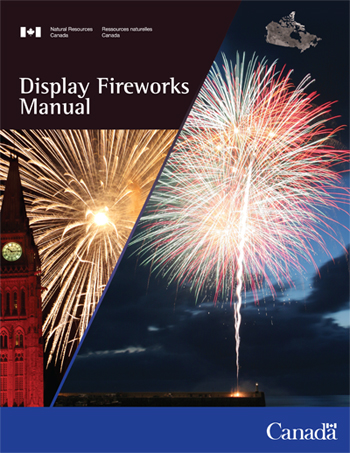 Looking Forward…
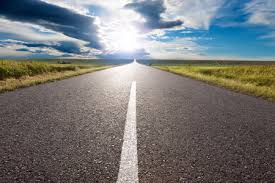 Implementation of eLMS
Amendments to the Explosives Regulations, 2013
Explosives Safety and Security Branch (ESSB)Explosives Regulatory Division (ERD)
Questions?
Headquarters Ottawa
Authorization  -  Import  -  Export  -  In-transit – Fireworks Certification Program
(613) 948-5200
ERDmms@NRCan.gc.ca
Pacific Region (Vancouver)
British Columbia / Yukon
Magazine Licences  -  Inspections 
(604) 666-0366
ERDpacific@NRCan.gc.ca
Western Region (Calgary)
Alberta / Saskatchewan / Northwest Territories
GLF & Magazine Licences  -  Inspections
(403) 292-4766
ERDwestern@NRCan.gc.ca
Central Region (Ottawa)
Ontario / Manitoba
Factory & Magazine Licences  -  Inspections
(613) 948-5187
ERDcentral@NRCan.gc.ca
Eastern Region (Varennes)
Quebec / Nunavut / Atlantic Provinces
Magazine Licences  -  Inspections 
(450) 652-2345
ERDeastern@NRCan.gc.ca